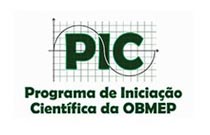 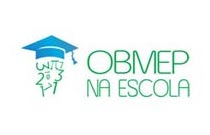 Fatoração, MMC e MDC.
RODOLFO SOARES TEIXEIRA
OBMEP NA ESCOLA - 2016
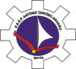 Fatoração
Fatorar é o mesmo que decompor o número em fatores primos, isto é, escrever um número através da multiplicação de números primos.
 Ex.: Escreva o numero 1820 como um produto de números primos. 
                                        1820 = 2². 5 . 7 . 13.
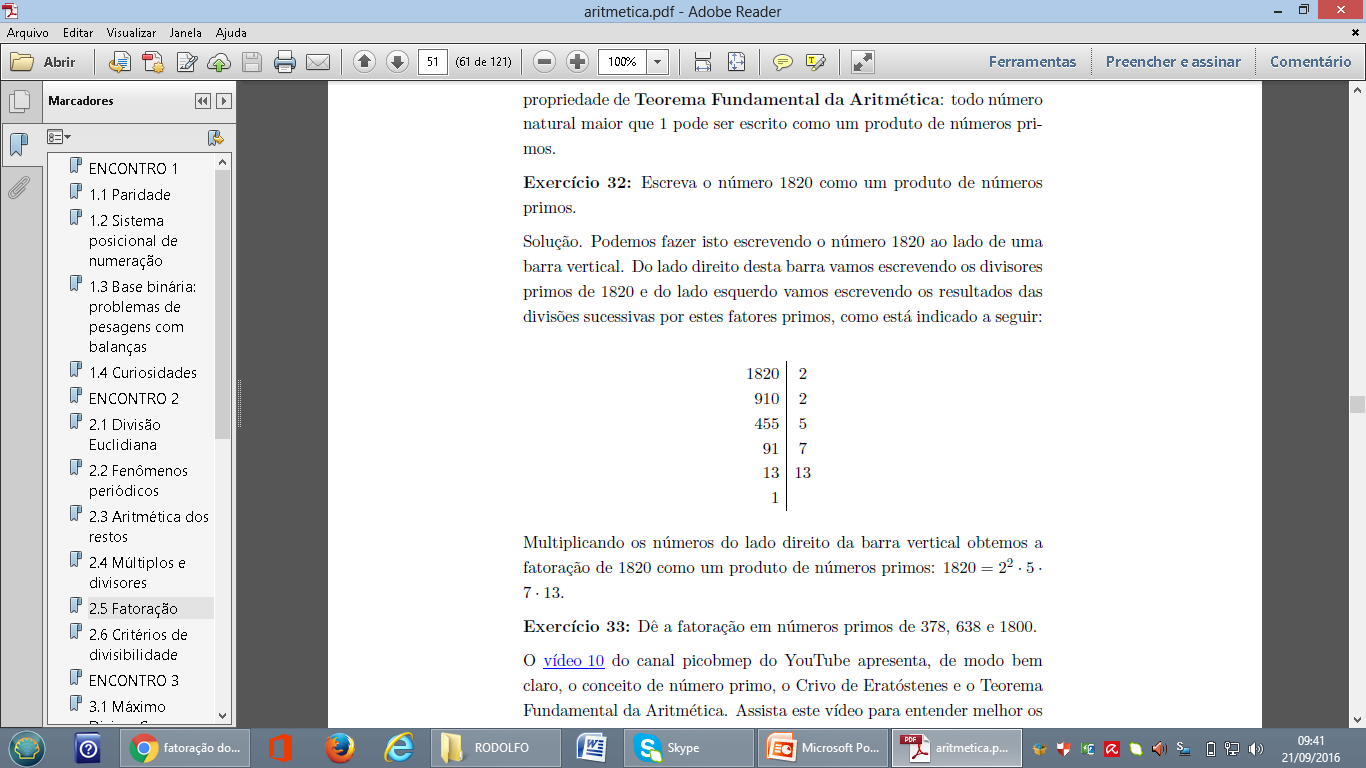 Propriedade: Um número primo p divide um certo numero natural a somente quando p é um dos fatores primos que aparece na fatoração de a.
 Ex.: a = 2 . 7³ . 135, vemos que apenas 2, 7 e 13 são os divisores primos de a. Além disso, por exemplo, os números primos 3, 5 e 11 não são divisores de a, pois eles não aparecem na fatoração de a.
 Exercícios:
                                                     => Sim, já que 2 é um dos fatores de decomposição.
                                                            => Não, já que 5 não é um dos fatores de decomposição.
                                                                   => Sim, já que 8 = 2³ é um dos fatores de decomposição. 
                                                                  => Não, já que 9 = 3x3, e só existe um 3 na decomposição.
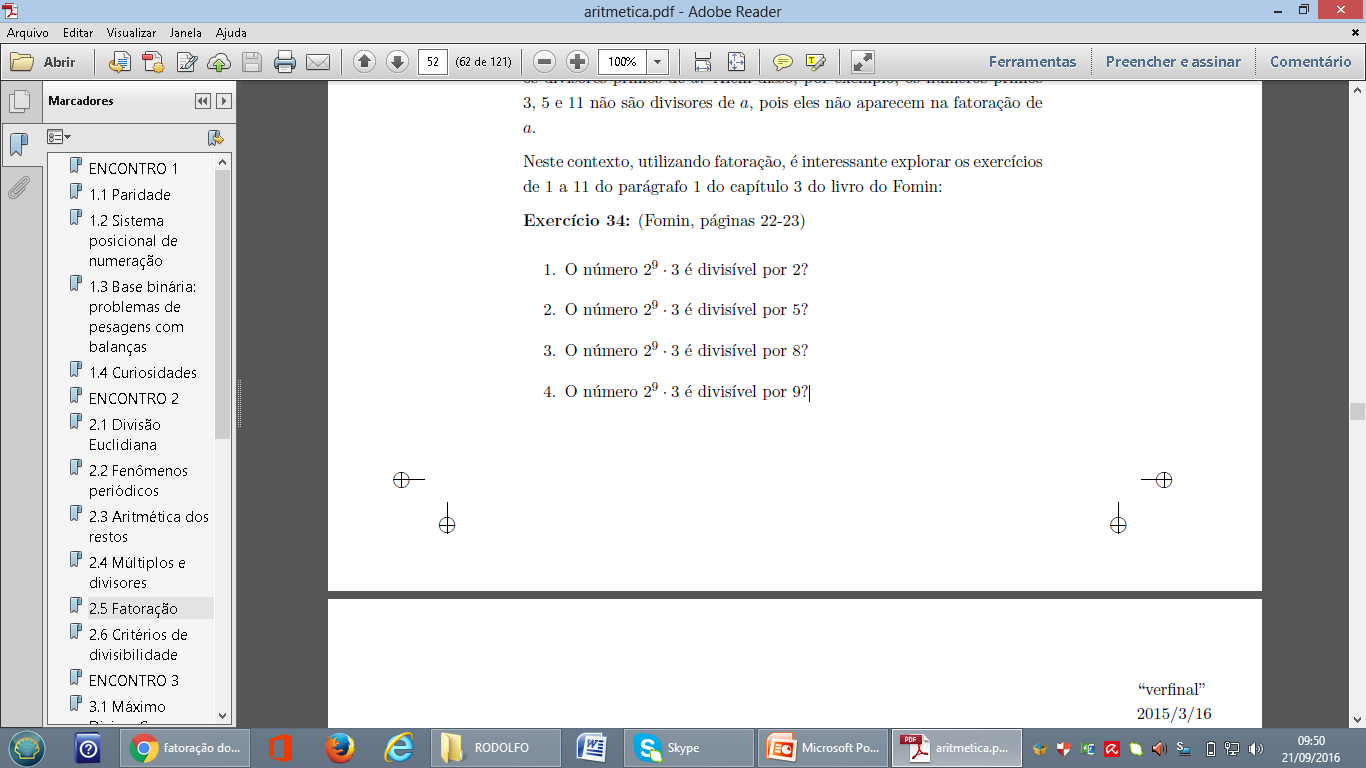 Liste todos os divisores positivos de a = 2³ . 5².
Solução. Se d e um divisor de a, então os únicos fatores primos de d são
2 e 5. Deste modo d = 2x . 5y. 
Logo x³ e y². Portanto, x ϵ {0; 1; 2; 3} e y ϵ {0; 1; 2}. Fazendo todas as possibilidades, listamos todos os divisores de a, que são:
 Observe que como existem 4 possibilidades
para x e existem 3 possibilidades para y, o 
número a possui 4 . 3 = 12 divisores.
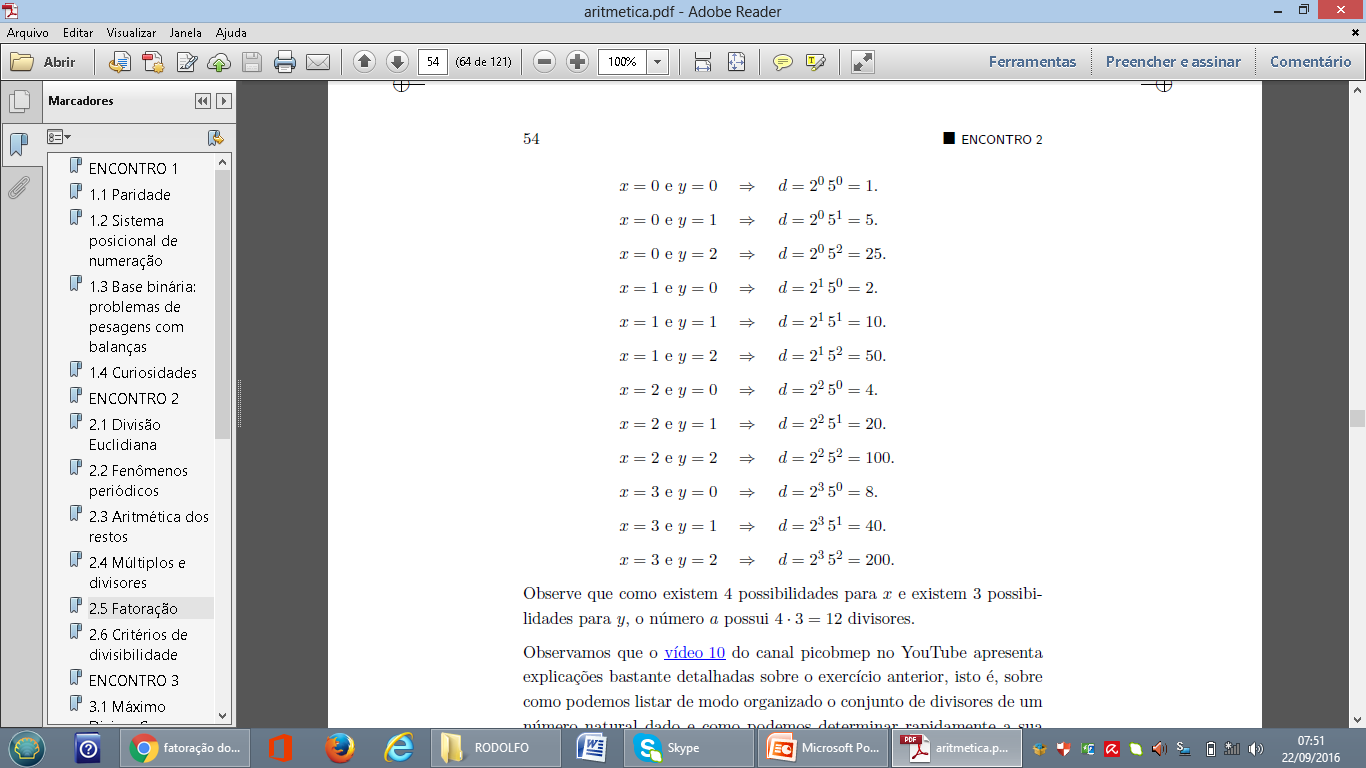 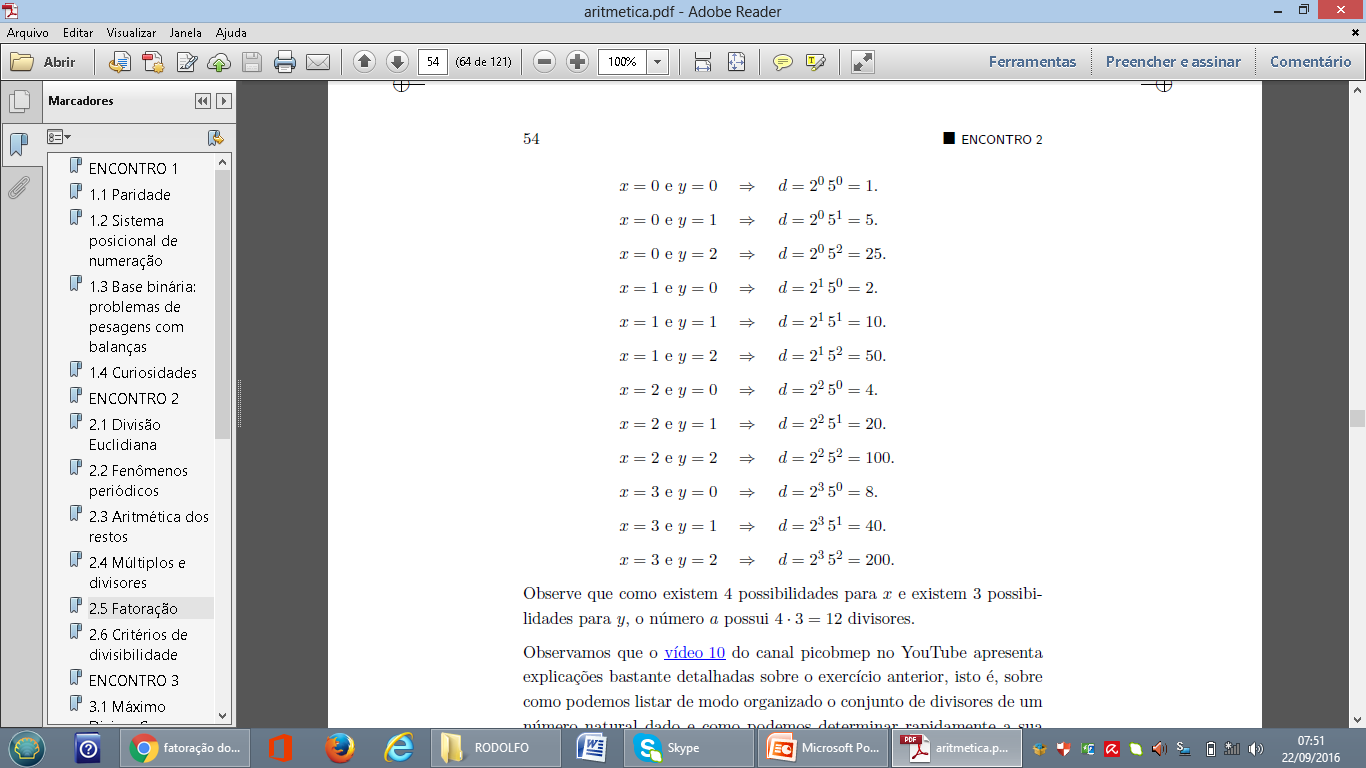 Exercícios: Em cada caso determine a quantidade de divisores e liste todos os divisores dos números dados.
 3 . 7²
 2³ . 3² 
 2 . 6²
 2 . 3 . 5² 
 71² . 113
Máximo Divisor Comum
Ex.: Dois rolos de arame, um de 210 metros e outro de 330 metros, devem ser cortados em pedaços de mesmo comprimento. De que modo isto pode ser feito se desejamos que cada um destes pedaços tenha o maior comprimento possível?
 Solução: Primeiramente pode-se discutir algumas possibilidades.
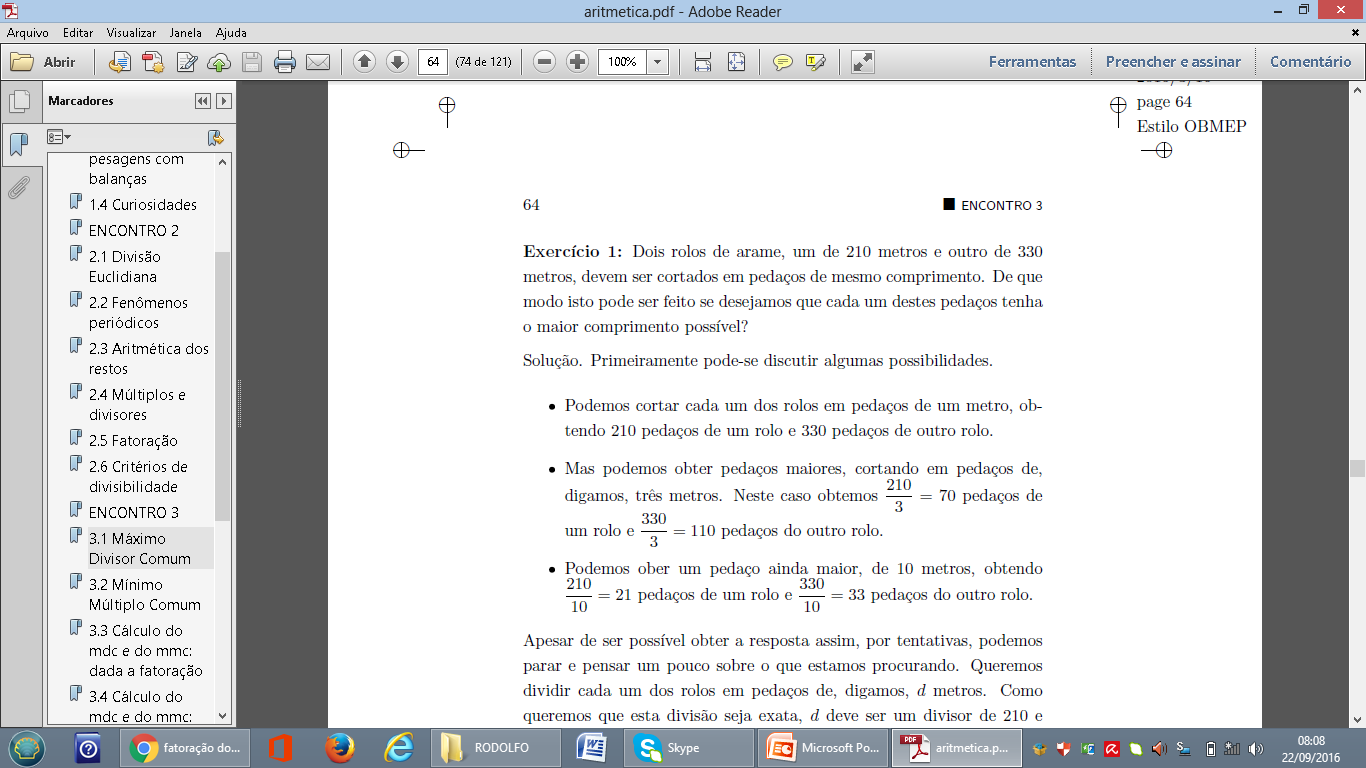 Apesar de ser possível obter a resposta assim, por tentativas, queremos pedaços do maior comprimento possível que, segundo nossa interpretação, deve ser o maior divisor comum dos números 210 e 330. Sendo assim, temos que:
   

Deste modo, então, podemos dividir os rolos em pedaços de 30 metros, obtendo 210/30 = 7 pedaços de um rolo e 330/30= 11 pedaços do outro rolo.
 Definição: mdc(a; b) é o maior divisor comum de a e de b.
      Das soluções dos exercícios anteriores vimos que:
. mdc(210; 330) = 30.
. mdc(420; 480) = 60.
. mdc(105; 165) = 15.
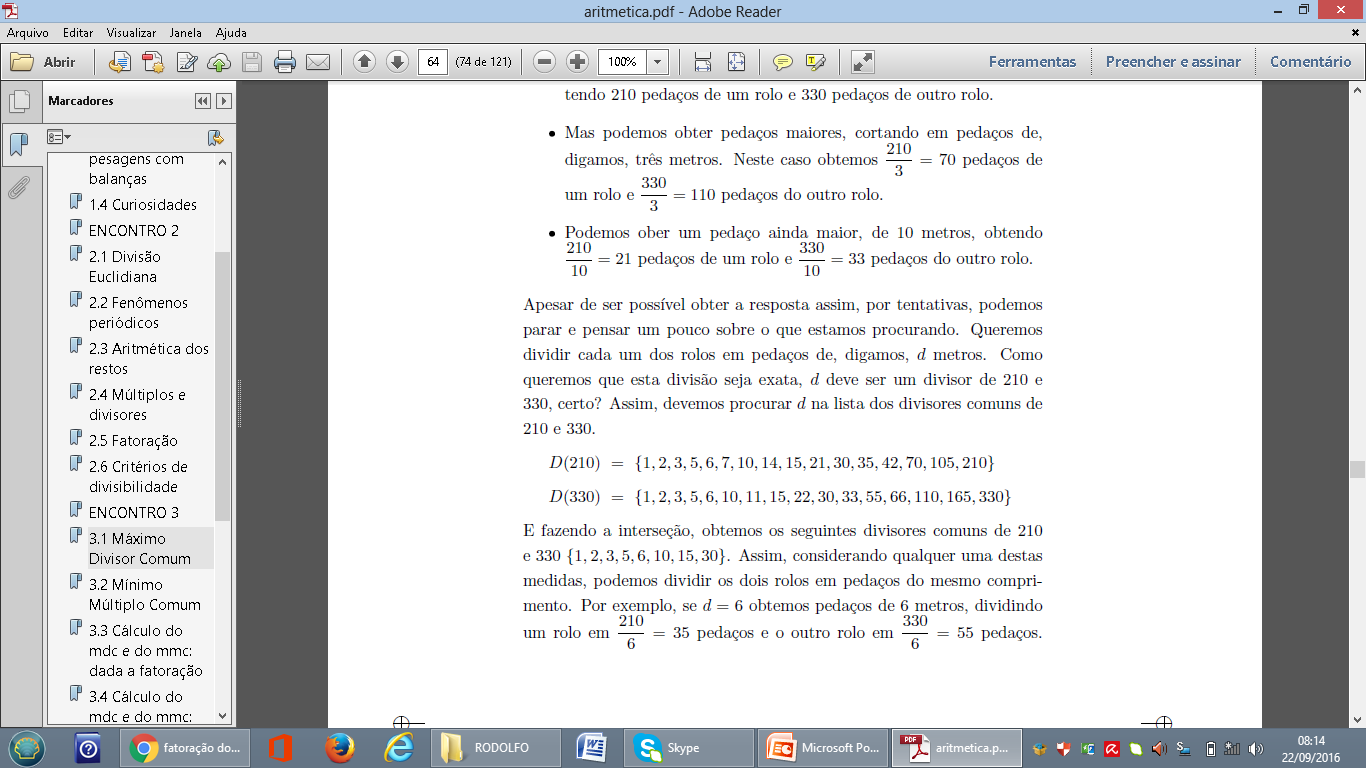 Observação: Apesar deste procedimento ser geral, isto e, teoricamente poder ser aplicado para todos os números, na pratica ele fica inviável, pois pode ser muito difícil listar todos os divisores de um número dado. Esta dificuldade reside, essencialmente, no fato de não ser fácil identificar se um certo número é primo ou não. Na sequência das explicações veremos outras maneiras mais eficientes para o cálculo do mdc.
Mínimo Múltiplo Comum
Ex.: Uma lâmpada pisca de 14 em 14 segundos e uma outra lâmpada pisca de 20 em 20 segundos. Um cronômetro zerado foi ligado exatamente quando estas lâmpadas piscam juntas. Se o cronômetro foi desligado na primeira vez em que as lâmpadas piscaram juntas novamente, que tempo ele marcou?
 Solução: Como uma das lâmpadas pisca de 14 em 14 segundos, ela vai piscar nos instantes 0, 14, 28, 42,... ou seja, em todos os números que são múltiplos de 14. De modo análogo, a lâmpada que pisca de 20 em 20 segundos vai piscar em todos os instantes que são múltiplos de 20.
Os múltiplos positivos de 14 e 20 são:
 M(14) = {14; 28; 42; 56; 70; 84; 98; 112; 126; 140; 154; 168; ...}.
 M(20) = {20; 40; 60; 80; 100; 120; 140; 160; 180; 200; 220; 240; ...}.
Como queremos determinar o primeiro instante que elas vão piscar juntas, identificamos este instante como o menor múltiplo comum de 14 e de 20. Chegando a conclusão que este instante é igual a 140 segundos. Ou seja, as lâmpadas vão piscar juntas pela primeira vez após 2 minutos e 20 segundos.
 Definição: mmc(a; b) é o menor múltiplo comum de a e de b.
     De acordo com os exercícios anteriores, temos
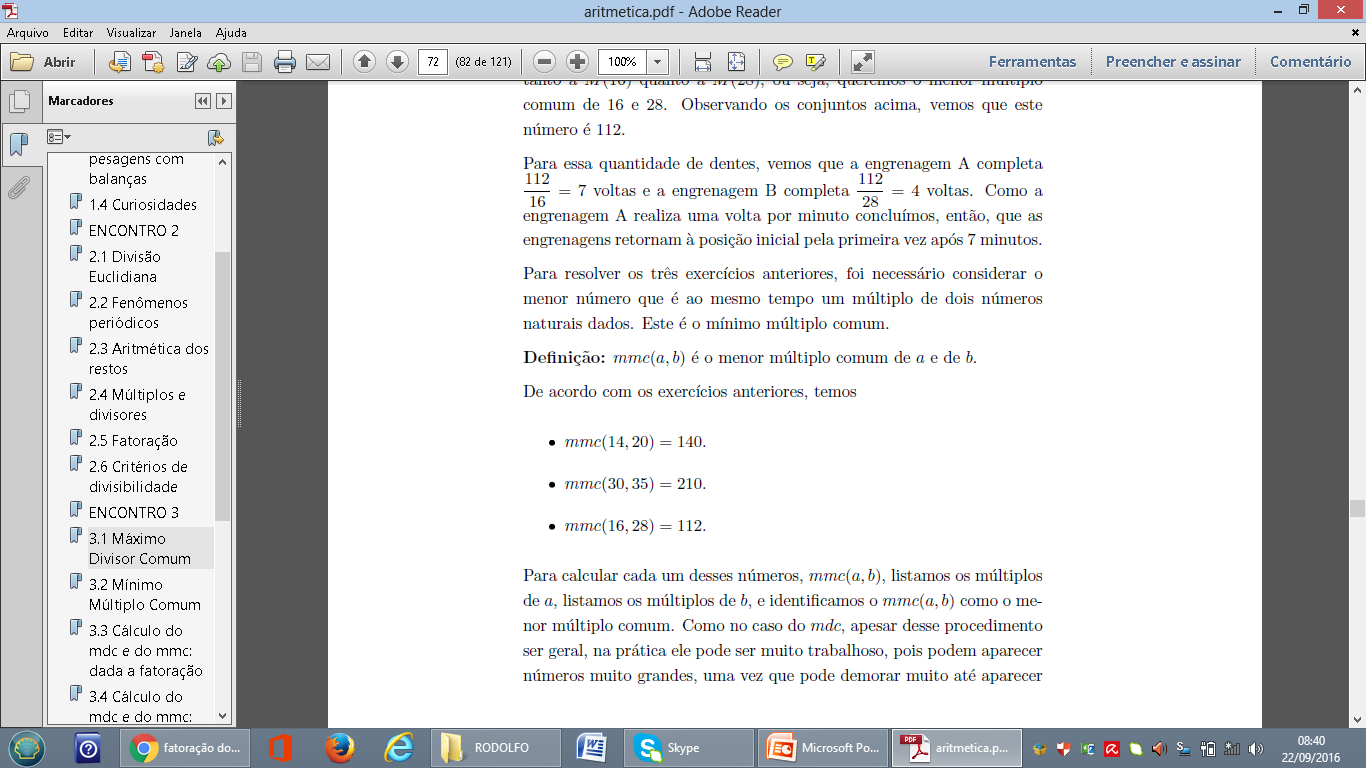 Observação: Como no caso do mdc, apesar desse procedimento ser geral, na prática ele pode ser muito trabalhoso, pois podem aparecer números muito grandes, uma vez que pode demorar muito até aparecer o primeiro múltiplo comum. Dessa dificuldade surge a necessidade de estudar outras estratégias para o cálculo do mmc.
Cálculo do mdc e do mmc: dada a fatoração
Ex.: Em cada caso, calcule mdc(a; b).

                                                 RESPOSTAS => 


 Devemos tomar por base as menores potências de cada número primo comum ao número a e b.
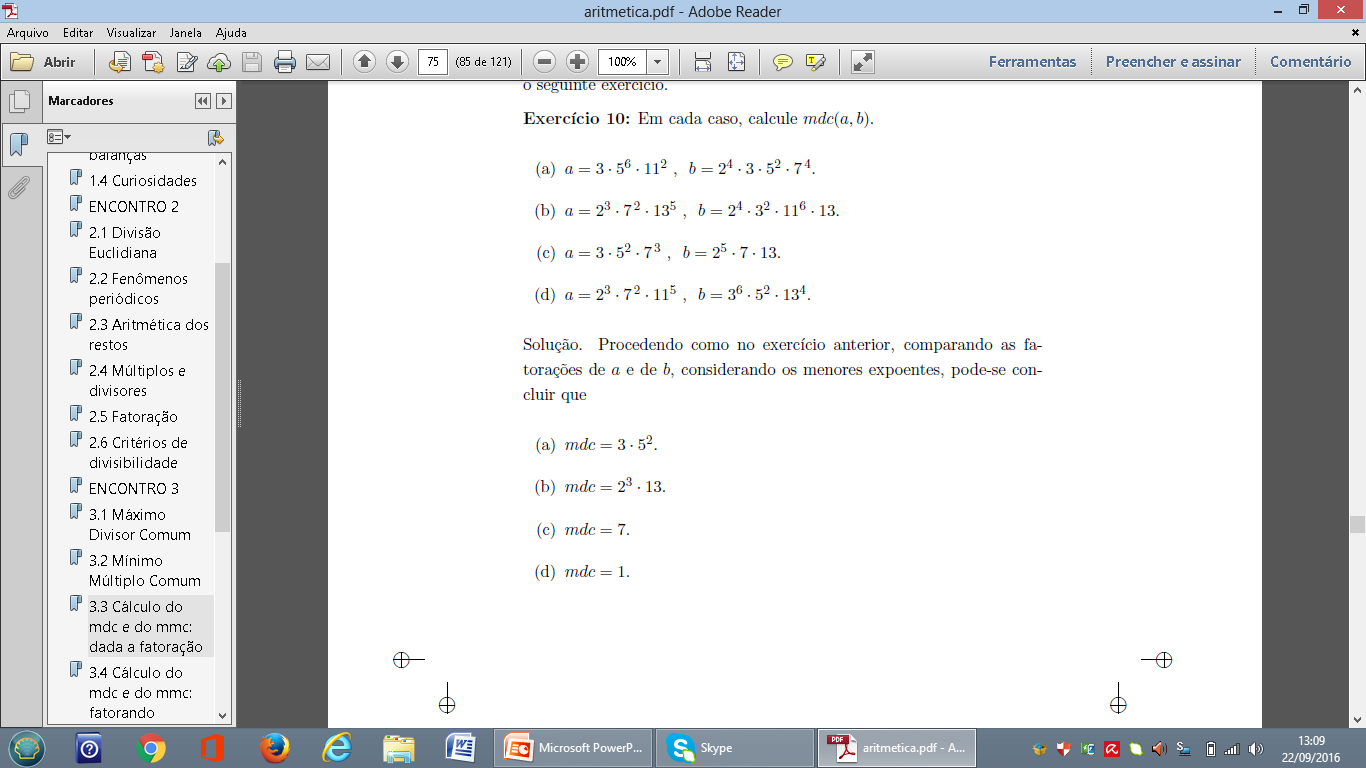 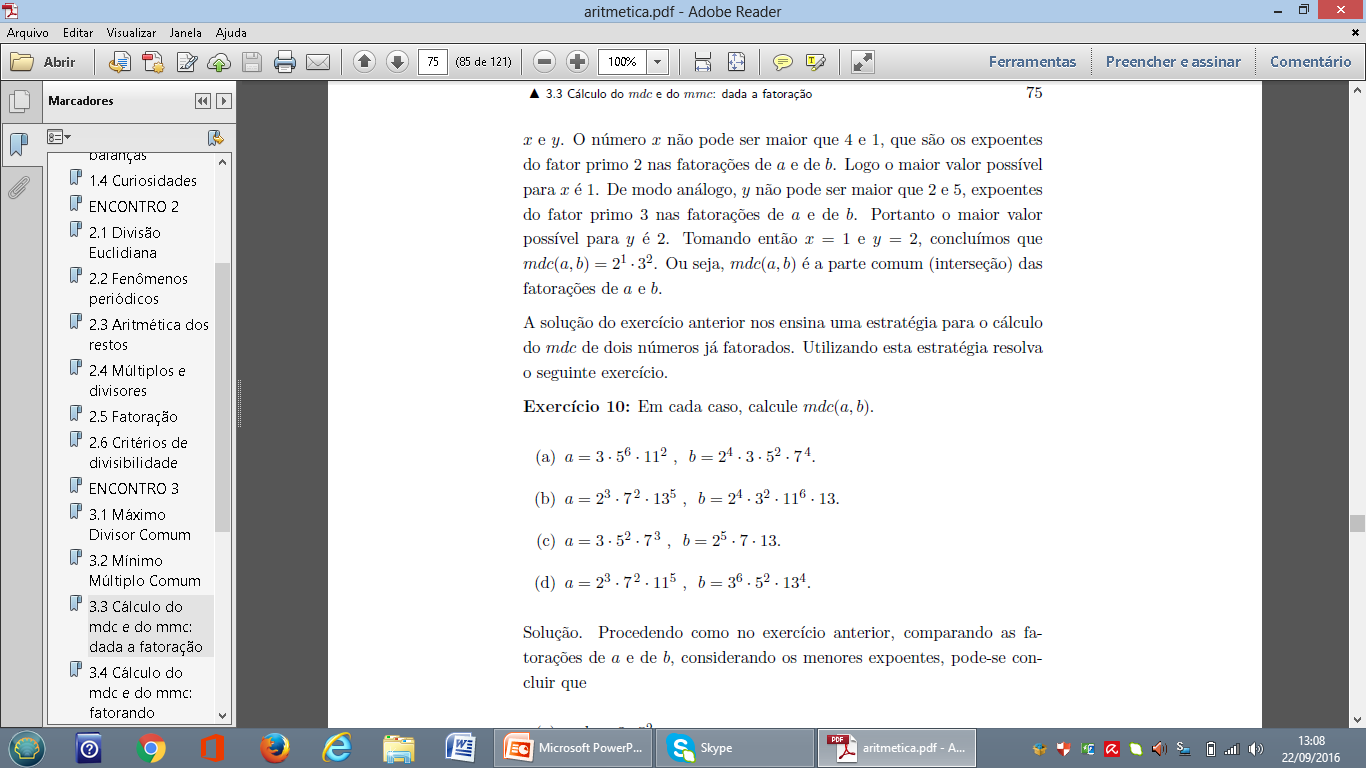 Ex.: Em cada caso, calcule mmc(a; b).
 
                                              RESPOSTAS => 


  
 Devemos tomar por base as maiores potências cada número primo existente entre os números a e b.
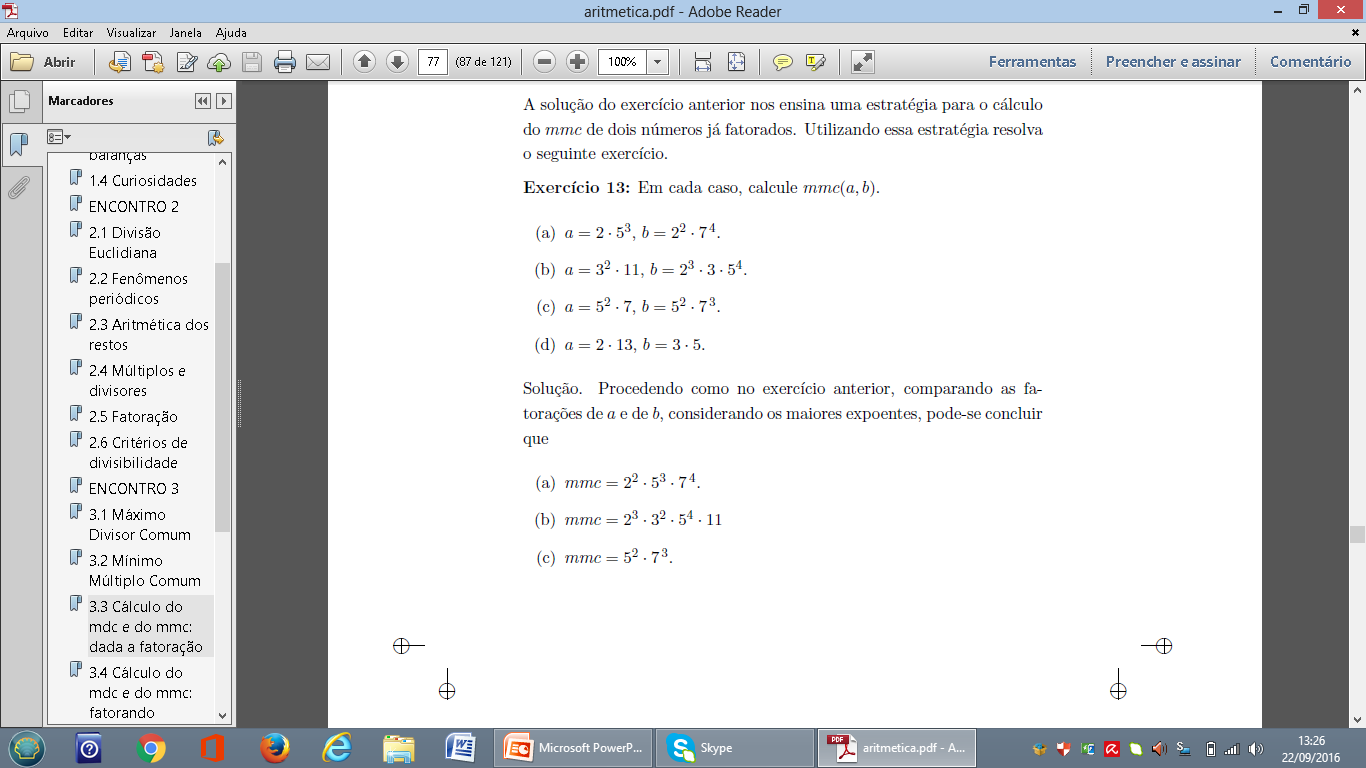 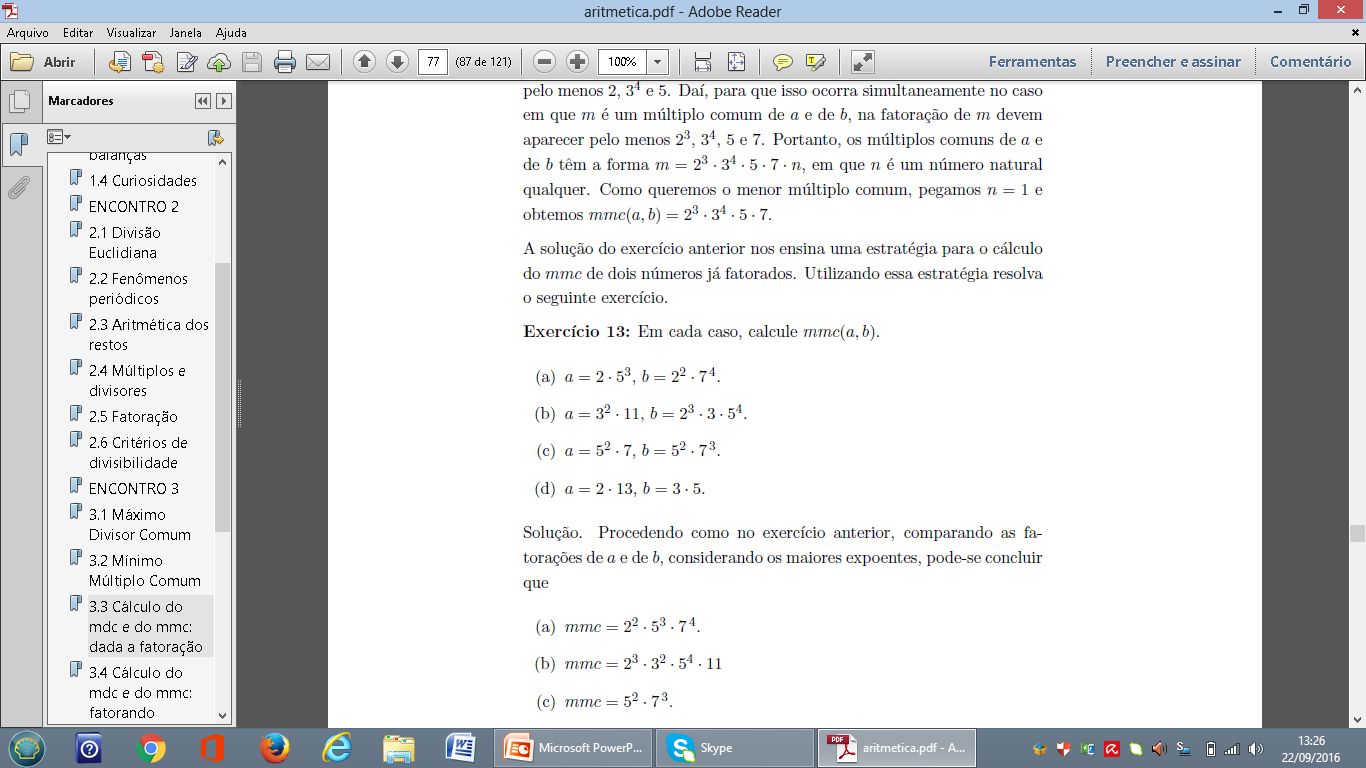 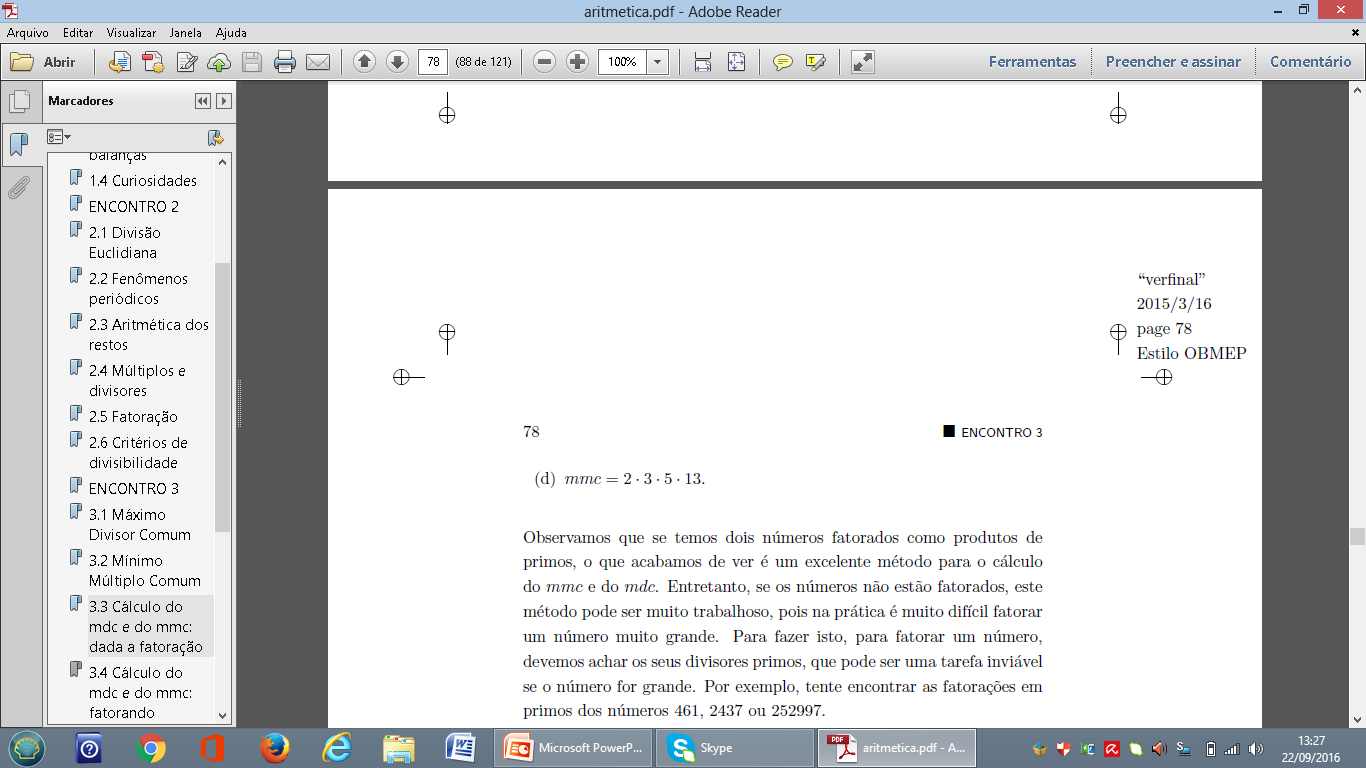 Cálculo do mdc e do mmc: fatorando simultaneamente
Ex.: Calcule o mdc e o mmc de 980 e 1050.
 Solução: Podemos utilizar o processo pratico para o calculo do mmc, mas em cada linha marcamos com um quadradinho o fator primo que divide os dois números simultaneamente.
Considerando somente os fatores comuns obtemos 
mdc(980; 1050) = 2 . 5 . 7 = 70 e 
considerando todos os fatores obtemos 
mmc(980; 1050) = 2² . 3 . 5² . 7² = 14700.
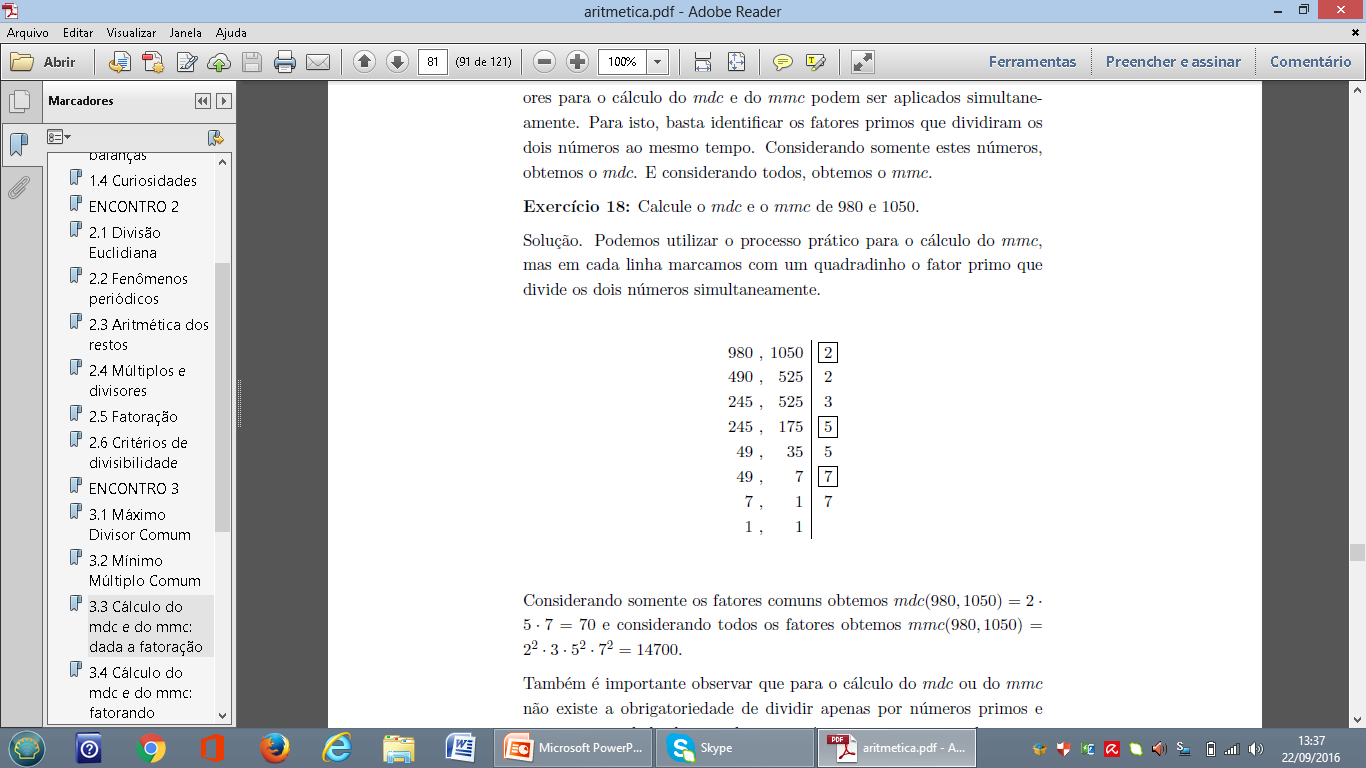 Observação: Também e importante observar que para o calculo do mdc ou do mmc não existe a obrigatoriedade de dividir apenas por números primos e nem a necessidade de considerar os números primos em ordem crescente.
    Considerando números compostos, ou números primos maiores, o processo pode ser facilitado ou acelerado.
 Ex.: Calcule o mdc(6930; 9750).
 Solução: Como 13 e 231 não primos entre si, não e 
    necessário continuar, pois não obteremos mais fatores 
    em comum. Da multiplicando os números marcados 
    obtemos mdc(6930; 9750) = 10 . 3 = 30.
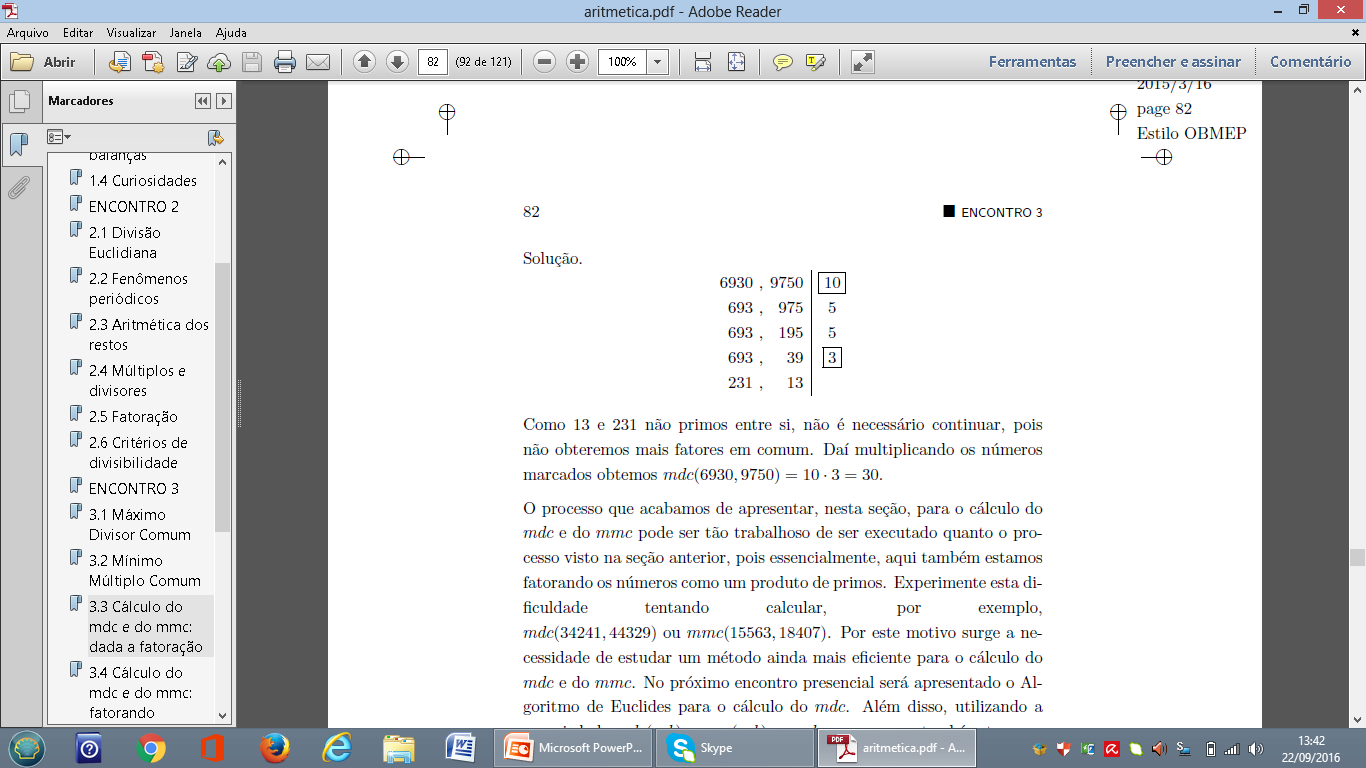 ATENÇÃO!!!
    Procure dá uma olhada nos Problemas de Aplicação na página 82 da Apostila Encontros de Aritmética e assistir o vídeo 10 do canal do PIC no you tube.
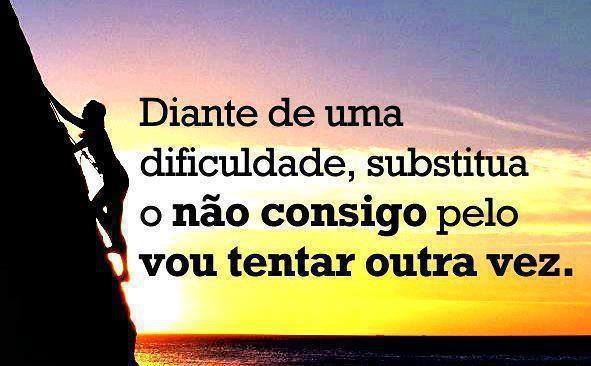 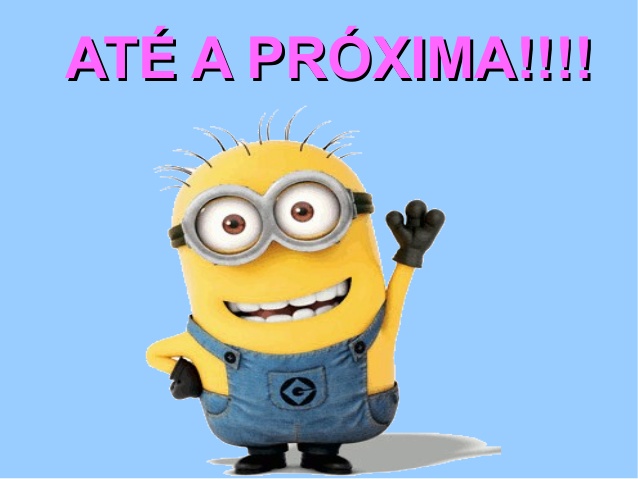